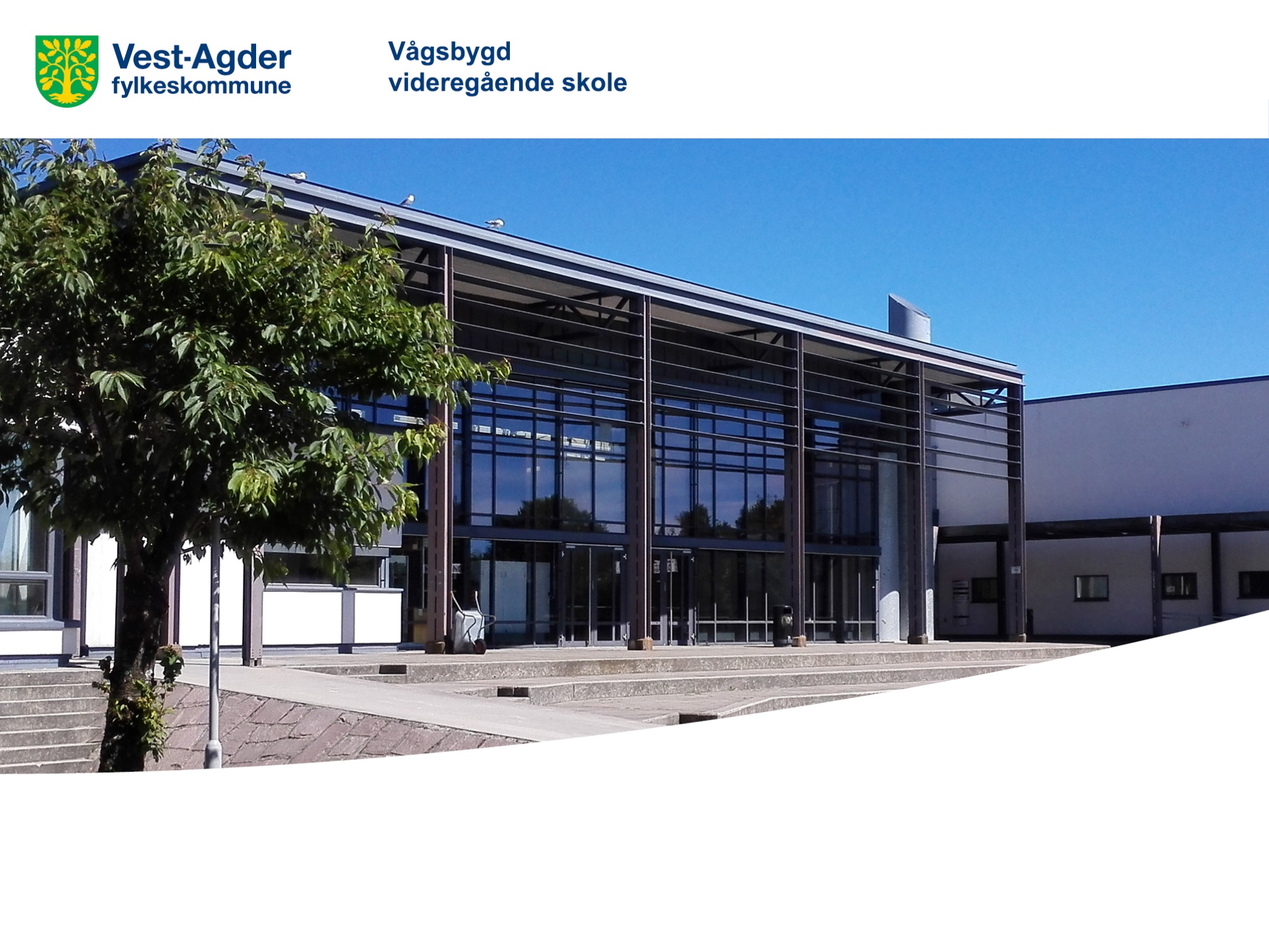 Kompetanse for mangfold 13.juni 2017
Årsaker til at skolen ble med i KFM:
Vågsbygd vgs er en inkluderende skole, men med forbedringspotensial
Har i utgangspunktet få minoritetsspråklige elever, men vi ønsker de skal bli sett og inkludert. Unngå segregering.

Hvordan kan vi fange opp elevene på vår skole slik at alle føler seg inkludert, uansett språklig og kulturell bakgrunn?
Hvordan er det mulig å legge til rette for en mer systematisk og god språkopplæring for minoritetselever?
Generell kompetanseheving for ansatte
Sosiale tiltak – bevisstgjøring av alle elever
videreutvikling av det psykososiale miljøet
fadderordning
trivselsvakter
bibliotek – ulike brettspill, bordtennis
internasjonal matdager i kantina for alle elever
foredrag v/ Masood Ansari for alle Vg1-elever
foredrag for alle tillitsvalgte v/ helsesøster
Trygghet
Tilhørighet
Tillit
Drop in hos elevkontakt
Spenningsforhold
skole-hjem
minoritet-majoritet
individ- og/eller kollektivt orientert

Forebygge eller reparere?
mangel på tilhørighet gir kort vei til ekstreme miljøer
traumer gir grobunn for onde sirkler
marginaliserte liv gir kort vei til kriminalitet
Norge vil aldri bli et monokulturelt samfunn igjen og må tilpasse seg dette

Synlig vs usynlig kultur
Norskspråklig/faglig utvikling
oppstartssamtale	samarbeid kontaktlærer – rådgiver: minoritetsspråklige elever språktestes 
språkkartlegging (Min språkbiografi - udir)
tidligere fritak for vurdering i sidemål
i hvilken grad eleven er tospråklig

ressursgruppe for minoritetsspråklige elever
rådgiver, norsklærer, kontaktlærer
Ressursgruppe for minoritetsspråklige elever
frivillig gruppe for elever på Vg1, Vg2 og Vg3
undervisningstid (8.-9.time): 1 time med norsklærer – 1 time med elevkontakt (kulturforståelse)
norskundervisning
hverdagsspråk
skriving, grammatikk, begreper, oppgaveforståelse, tekststruktur

individuell skrivetest
kartlegge elevenes skriveferdigheter – elevene skrev en tekst med selvvalgt tema
elevenes språkbehov avdekkes 

individuell opplæring basert på kartleggingen
Utfordringer med språkgruppen og opplæringstilbudet
ulik norskspråklig nivå på elevene i gruppen
variert motivasjon
møtetidspunkt/oppmøte
Brev til foresatte med informasjon om tilbudet og med oppfordring om oppmøte
stigmatisering
Kompetanseheving for ansatte
Personalmøte
foredrag v/Masood Ansari
egne erfaringer med skolehverdagen både faglig og sosialt

foredrag v/Torild Olsen
hvilke utfordringer minoritetsspråklige har i møtet med de ulike fag, og som faglærere bør være oppmerksomme på 

klasselærerråd 
Enkeltelever
Psykososiale miljøet i klassen
Veien videre
videreutvikle skolens satsing på det psykososiale miljøet
foredrag for alle elevene på skolen
Masood Ansari
Elevkontakt, Zuhra Abdula
Flexid kurs
kartlegging av nye elever på Vg1
kurs i lesing, studieteknikk	
mangfoldkafé
drop in v/elevkontakt
flagg fra ulike nasjonaliteter